那些身披灰色暮云的大鸟真是美得出奇，不但翅膀上长着漂亮的翎羽，颈脖上也围了一圈朱红色的羽饰。这些长腿细颈、头小身大的大鸟从山丘上神秘地飞掠下来，使大家看得眼花缭乱。他们在朝前飞掠的时候，旋转着身躯，半似翱翔，半似舞蹈。他们高雅洒脱地举翅振翼，以令人不可思议的速度做出各种各样的动作。他们别具一格的舞蹈大放异彩。但见得灰影憧憧、蹁跹施舞，真叫观众目不暇接，仿佛是荒凉的沼泽地上翻滚奔腾着的阵阵雾霭云翳，他们的舞蹈里有一种魔力，以前从未到过库拉山的人这一下才恍然大悟，怪不得整个这场游艺
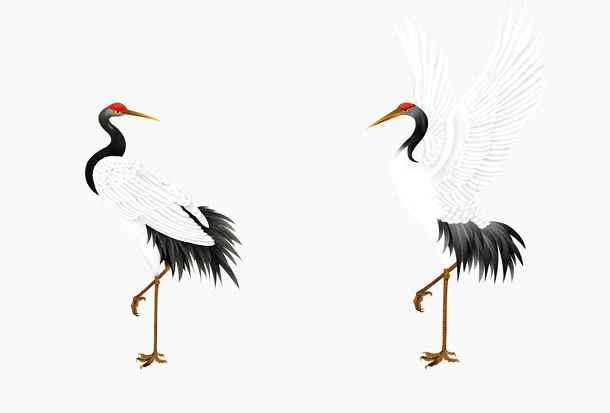 大会是用“鹤之舞表演大会”来命名的。他们的舞蹈蕴含着粗犷的活力，然而激起的感情却是一种美好而愉悦的憧憬。在这一时刻，没有人会想要格斗拼命。相反，不管是长着翅膀的，还是没有长翅膀的，所有的动物都想从地面腾飞，飞到无垠无际的天空中去，飞到云层以外的太空去探索永恒的奥秘。他们都想舍弃那越来越显得笨重的肉体，使自己从把灵魂拉回到地面的躯壳中解脱出来，投奔那虚无飘渺的天国。
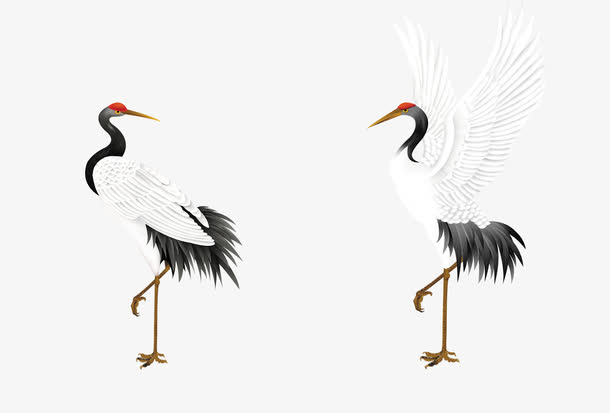